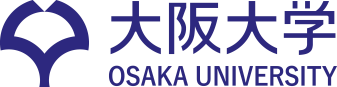 国立大学法人等職員採用試験　第一次試験エントリーシート
（氏名：　　　　　　　　　　　）
【自由記載】

「生きがいを育む社会を創造する大学」へ【変革の途上】である大阪大学があなたを採用するにあたって、人材（財）としてのあなた自身の特徴を教えてください。
※文字だけでなく、図、グラフ、イラストなど最低一つは活用してください。
※作成にあたり、大阪大学をどんな存在と位置付けたのかを明確にしてください。
（注）エントリーシートは、職員採用業務以外には使用いたしません。